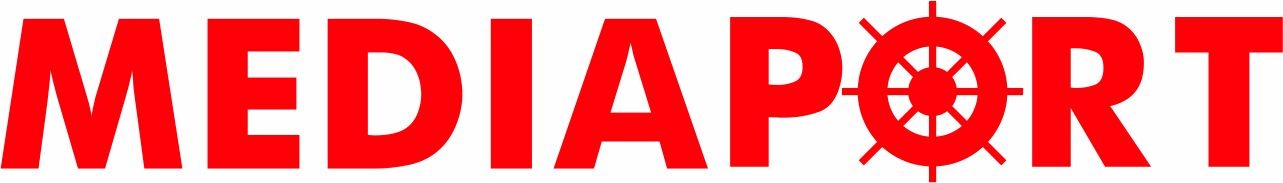 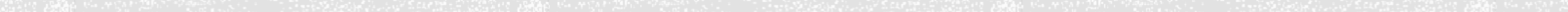 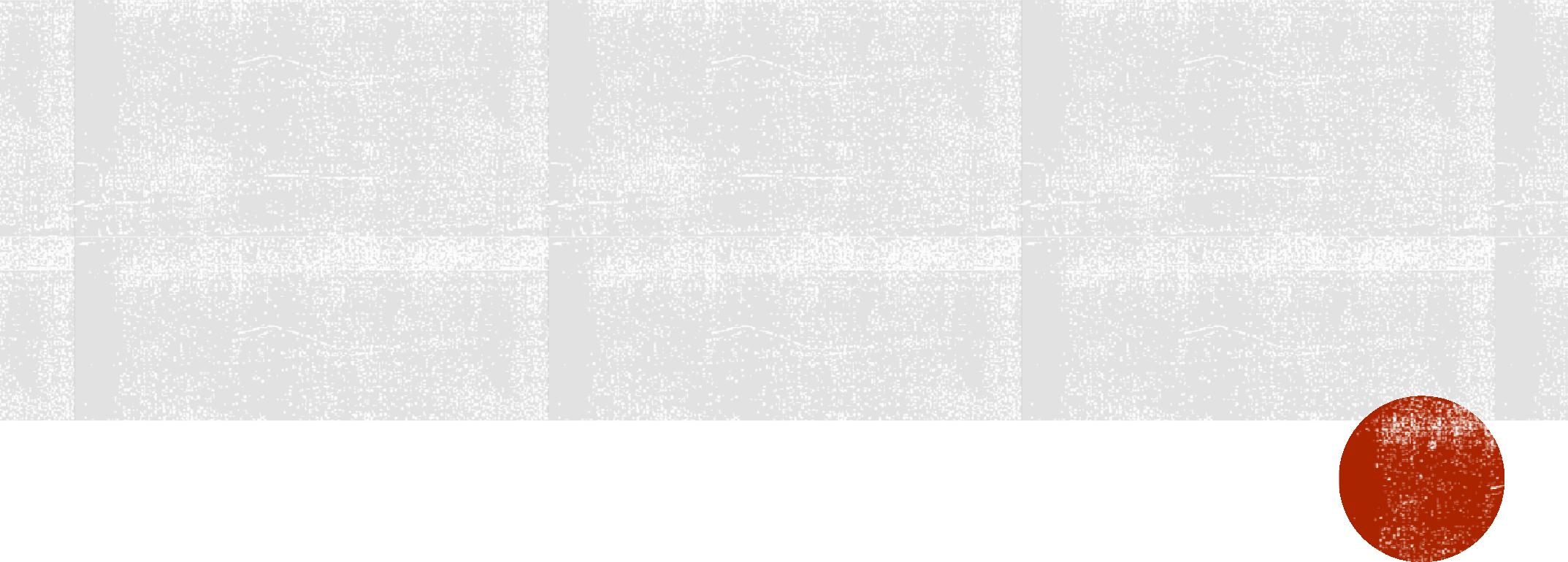 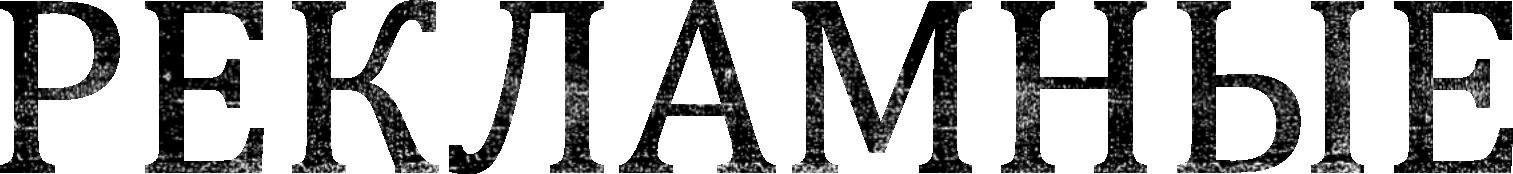 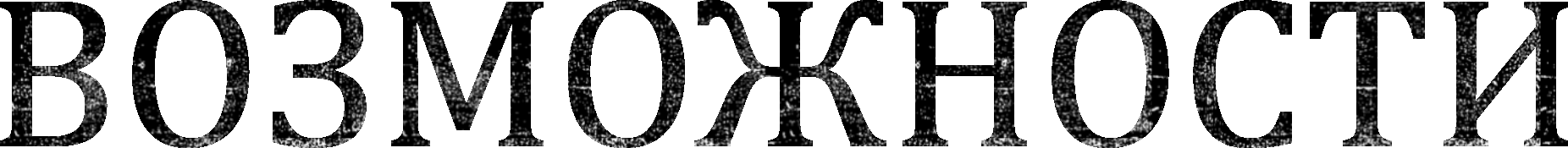 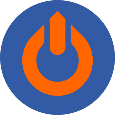 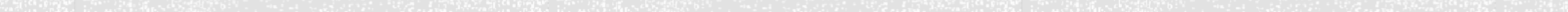 В сети АЗК «Qazaq Oil»
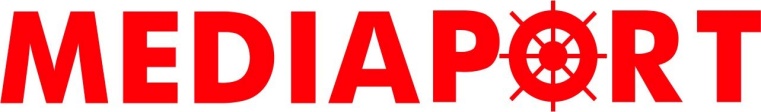 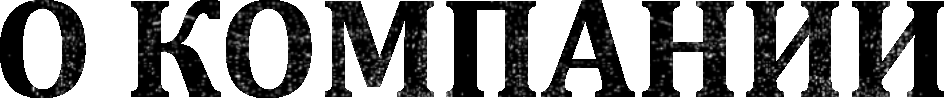 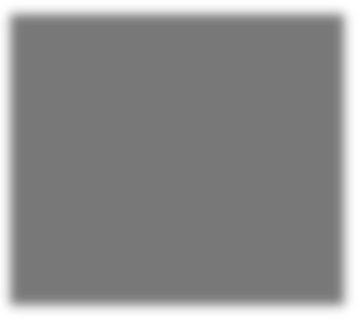 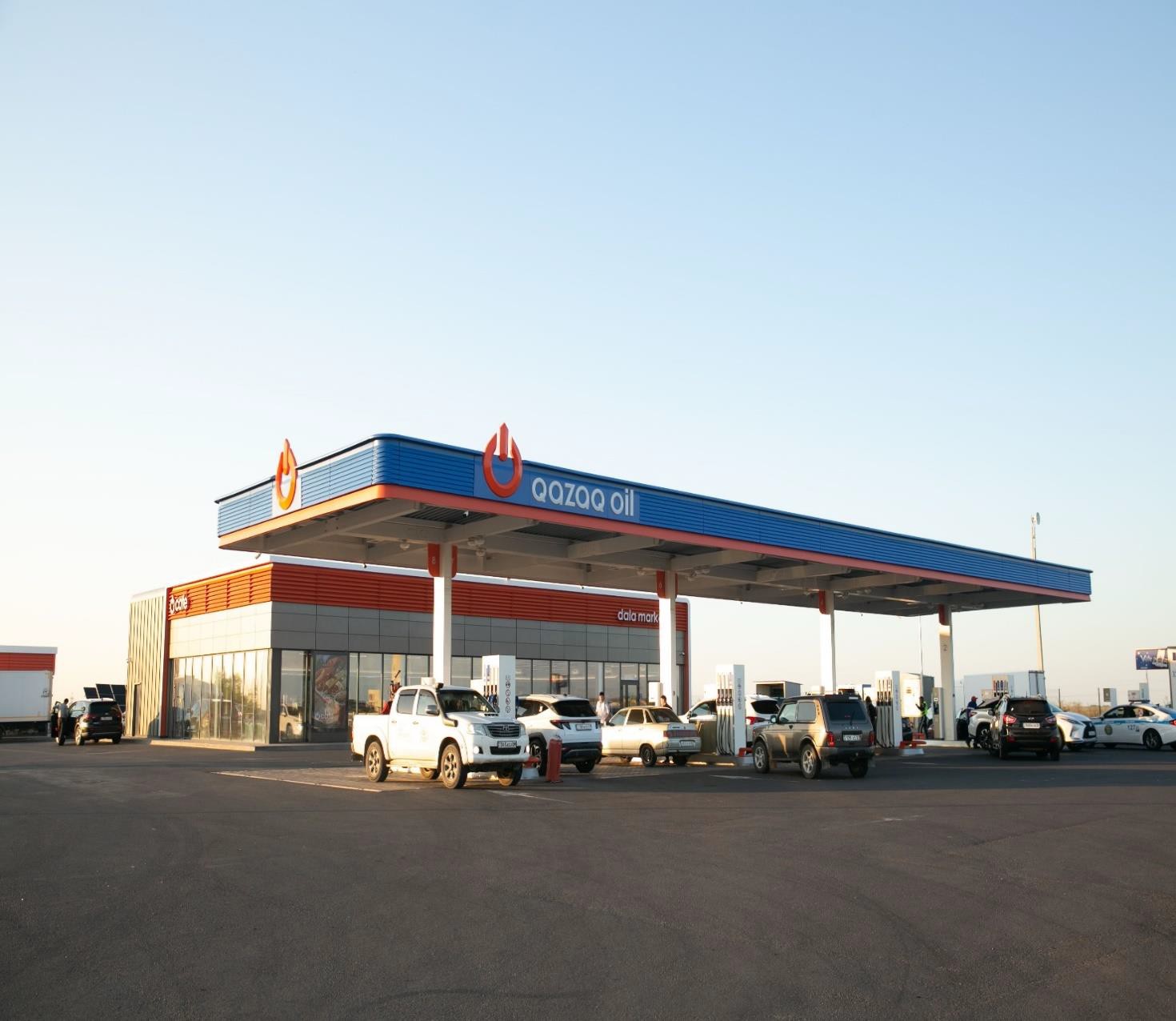 Крупнейшая сеть АЗС
Qazaq Oil - это предоставление качественных товаров и услуг с системой сквозного контроля качества. Каждый 5-й владелец автомобиля доверяет Qazaq Oil .

«Qazaq Oil – Ваш бензин. Ваша сеть АЗС. Ваш лучший друг в дороге.»
Миссия компании
предоставляющей
Создание	национальной	сети	АЗС,
качественное топливо, широкий ассортимент товаров и
безупречный сервис.


Лидер на рынке
Компания  ввела  новый  стандарт  обслуживания,  новые акции, предложение еды и кофе на АЗС, новый товарный ассортимент и его выкладку. Развивает сервис быстрого питания Q-cafe.
2
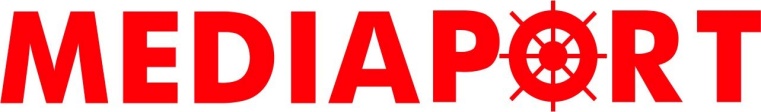 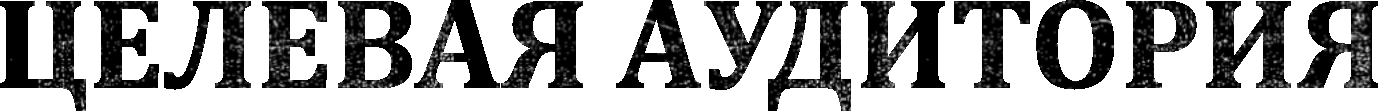 АЗС Qazaq Oil получила премию «Выбор года» и стала единственной компанией из стран СНГ в мировом рейтинге лучших АЗС мира по версии профильного журнала Superstation.pro
Лидерство Qazaq Oil основано на таких ключевых показателях, как: география  и  количество  станций,  доля  рынка,  объем  налива нефтепродуктов, качество топлива и уровень сервиса для клиентов.
Целевая аудитория:
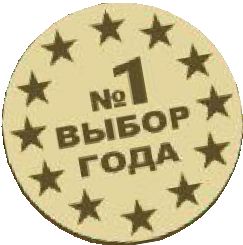 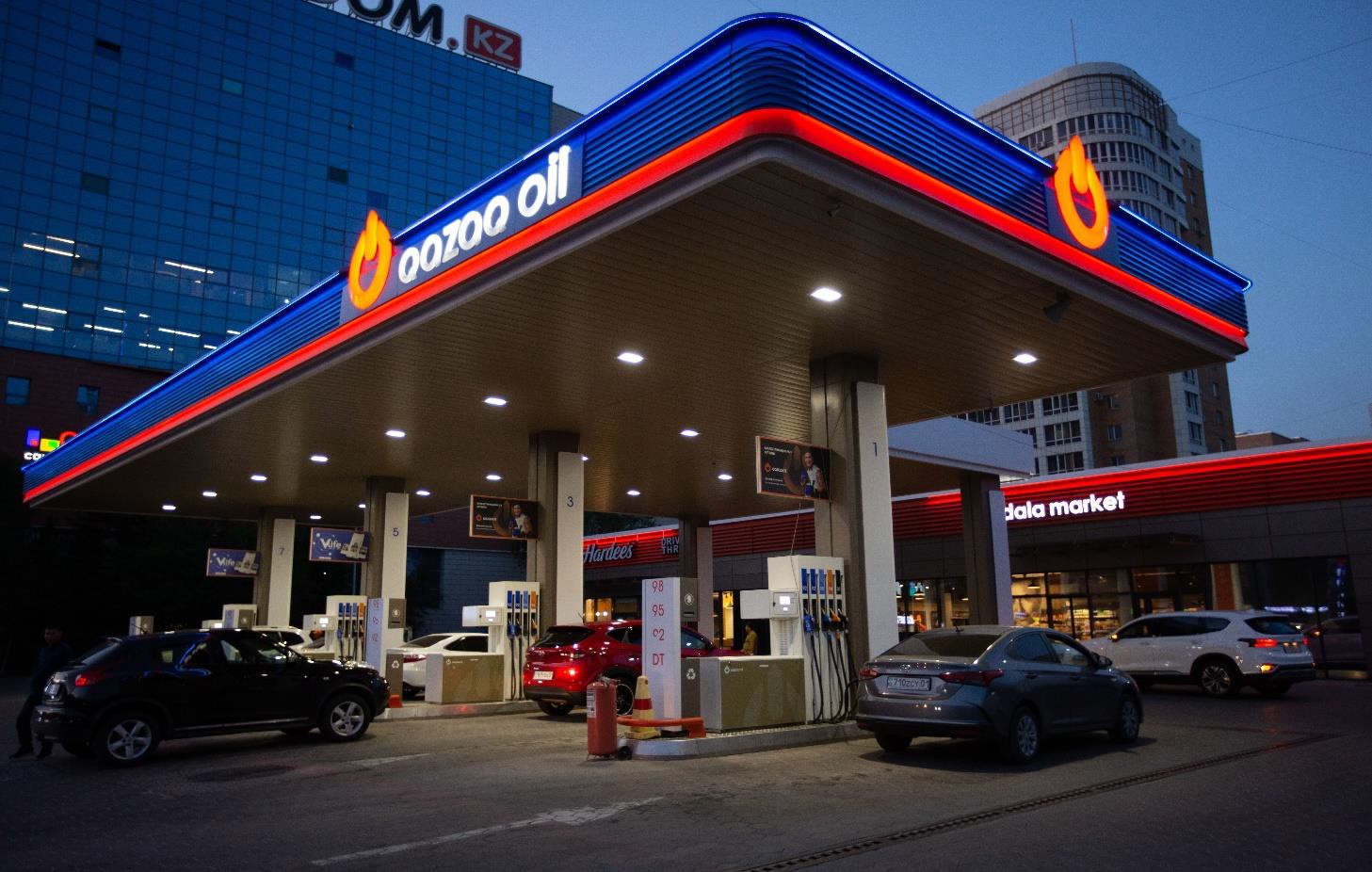 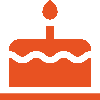 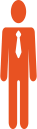 25-64 лет
Мужчины
84,8%
Женаты
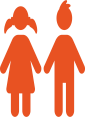 85,1%
Есть дети
У 61,4% дети до 16 лет
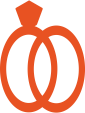 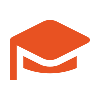 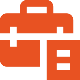 84,9%
Имеют образование
Средне-специальное или высшее
84,9%
Работают
75% по найму
3
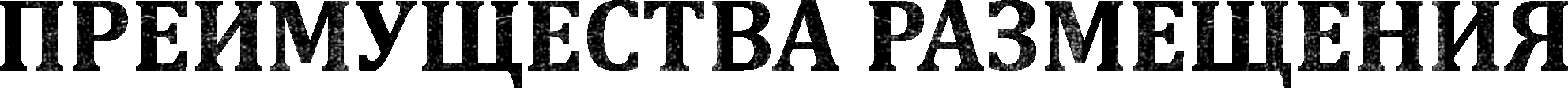 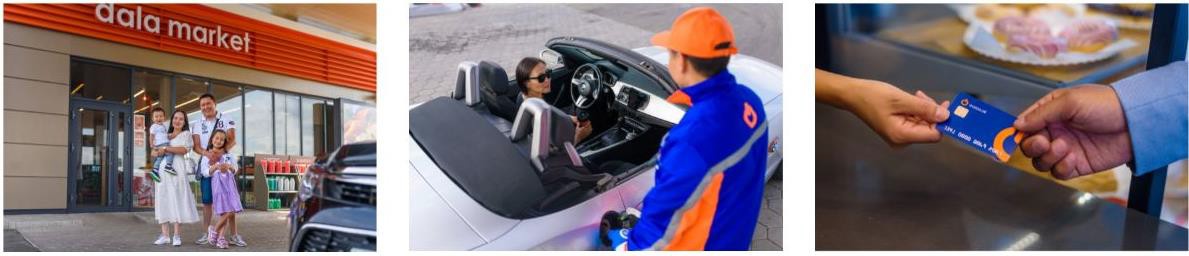 100% внимание потребителя
Для Казахстана размещение рекламы на АЗС – сравнительно новое направление маркетинга, которое быстро набирает
обороты. В нашей стране на такую рекламу обращают внимание 100% автомобилистов и их пассажиров, так как это
непривычное и новое явление. Ярко оформленное, продуманное
рекламное изображение точно не останется незамеченным.
Большой рекламный охват
Размещение рекламы в крупнейшей сети АЗС Казахстана Проходимость одной АЗС (1 500- 2 000 человек в сутки) Постоянно растущая аудитория
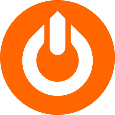 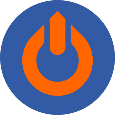 Постоянно растущая аудитория
В Казахстане число автомобилей на душу населения
увеличивается стремительными темпами, а значит, растет и число потенциальных потребителей ваших товаров и услуг.
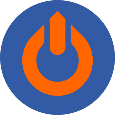 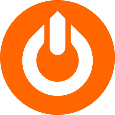 Попадание в целевую аудиторию
100% таргетинг рекламы на аудиторию автовладельцев
Возможность GEO таргетинга
Выбрать только ближайшие АЗС к точкам продаж или запустить рекламу по всем АЗС города, чтобы о вас
узнали миллионы!
Методичность и периодичность просмотра
Автомобилисты преимущественно заправляются на одних и тех же станциях, соответственно, они контактируют с вашей рекламой регулярно с определенной периодичностью.
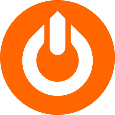 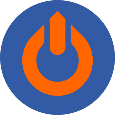 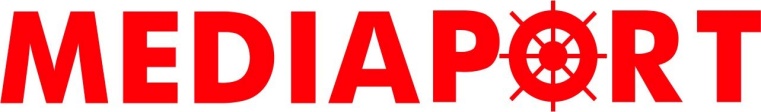 4
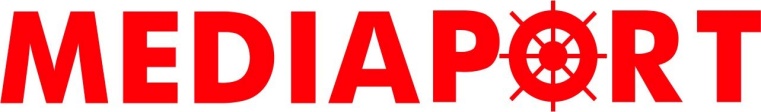 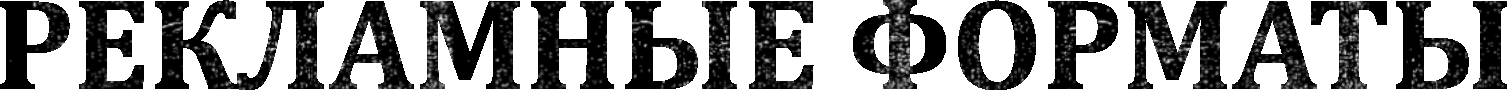 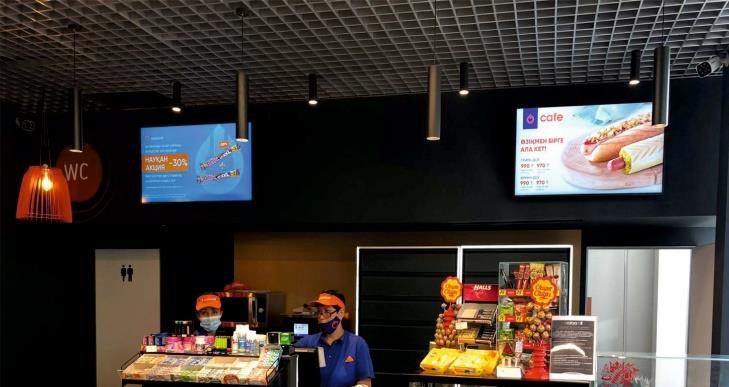 5
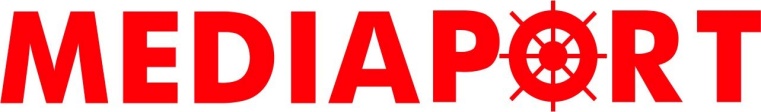 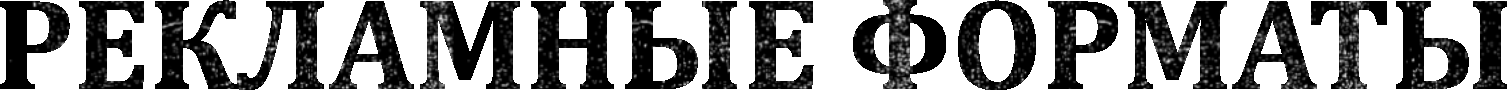 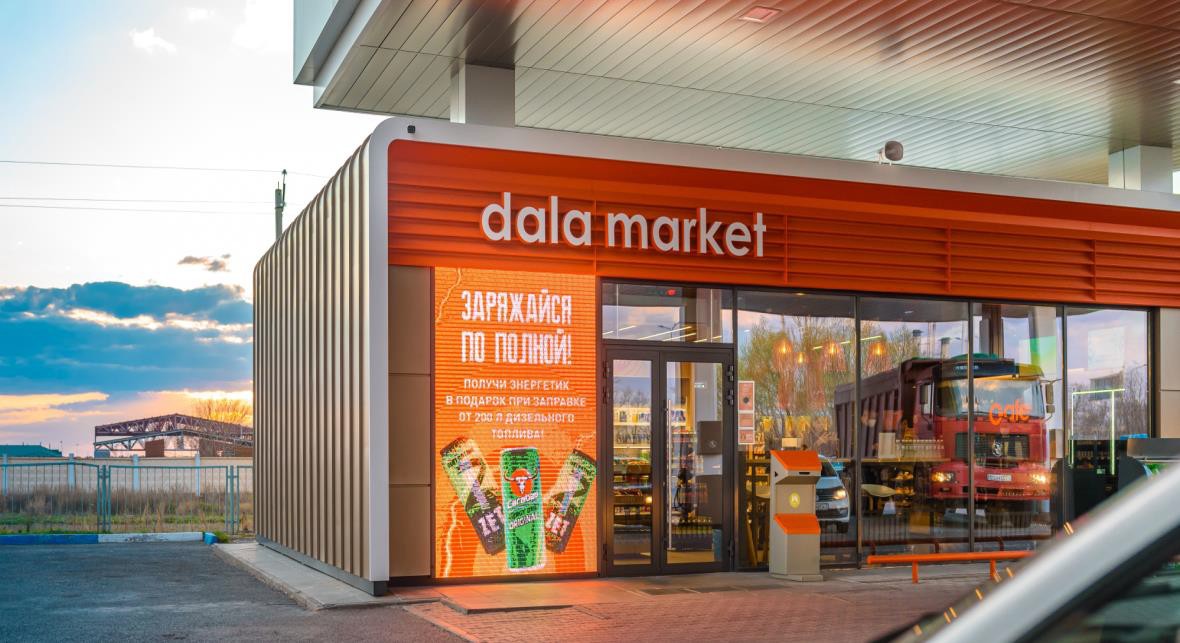 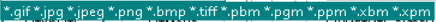 6
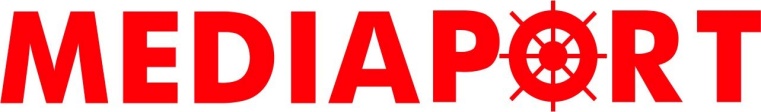 Вышка «Qazaq oil» (статичное размещение)
Размещение рекламы на вышки «Qazaq oil»

Уникальная возможность разместить Ваш логотип на вышки «Qazaq oil» на АЗС по адресу: Акмолинская область, Бурабайский район, при въезде в город Щучинск.

Щучинск — центр Бурабайского района в Акмолинской области. Это место известно далеко за пределами Казахстана как Щучинско-Боровская курортная зона или казахская Швейцария. Уникальные природные достопримечательности города и окрестностей влекут множество туристов и отдыхающих.
7
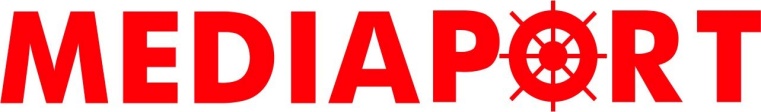 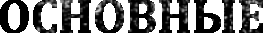 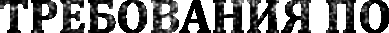 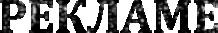 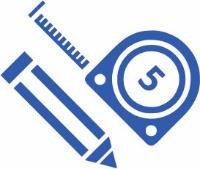 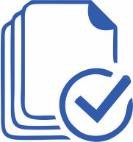 Рекламные материалы, используемые Рекламодателем,
должны быть высокого качества, а также не должны
содержать орфографических, грамматических
и стилистических ошибок.
Перед изготовлением рекламной конструкции необходимо
произвести контрольные замеры за счет
Рекламодателя
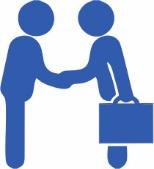 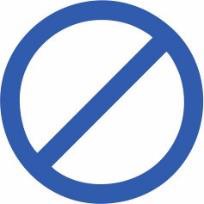 Запрещается реклама товаров (работ, услуг),
запрещенных к производству и реализации в соответствии с законодательством Республики Казахстан
Перед производством эскизы необходимо согласовать с департаментом маркетинга и стратегического развития
Размеры и технические требования по размещению
обсуждаются с каждым Рекламодателем индивидуально
Мы оставляем за собой право не разрешать
размещение рекламной информации
определённого
характера без объяснения причин
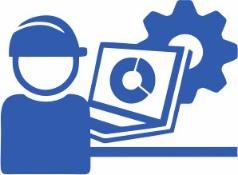 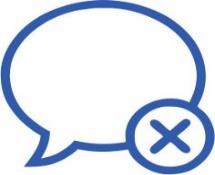 Производство рекламного материала, монтаж/демонтаж за счет Рекламодателя
8